Le Lien
www.ville-allonville.fr
Bibliothèque
Une racontée sur les Contes d'ici et d'ailleurs, destinée aux enfants à partir de 6 ans et animée par Naoufel Souissi aura lieu le Samedi 11 décembre à 10h30.
L'entrée est gratuite sur réservation par mail à bibliotheque.allonville@yahoo.fr ou à l'occasion d'une permanence.
Le pass sanitaire est obligatoire pour les accompagnateurs de plus de 18 ans.
Notez que la bibliothèque sera fermée pour les retours et prêts d'ouvrage à cette date.
Nous vous attendons nombreux.
Les bénévoles de la bibliothèque d’Allonville.
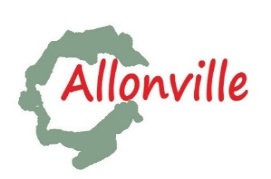 Numéro 72 – Le 30 novembre 2021
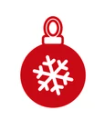 Comité des fêtes - Illuminations de Noël

Cette année encore le Comité des fêtes d’Allonvillle va récompenser les maisons illuminées.
Un jury passera dans les rues du village afin d’établir un classement entre le 23 et le 31 décembre 2021.
Les lauréats recevront un bon d’achat en fonction de leur rang, si possible au cours d’une réception courant janvier 2022 selon l’évolution de la pandémie.
Les membres du comité vous souhaitent de joyeuses fêtes de fin d’année.
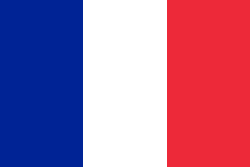 Elections 2022
L’année prochaine auront lieu :
● les élections présidentielles les 10 et 24/04/2022 
● les élections législatives les 12 et 19/06/2022.
Les inscriptions sur les listes électorales peuvent être effectuées jusqu’au :  
● 04/03/2022 pour les élections présidentielles ;
● 06/05/ 2022 pour les élections législatives.
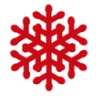 Club des Aînés
La reprise des activités est programmée pour la mi-janvier 2022.
Nous pourrons nous retrouver à compter du :
* jeudi 13 janvier, de 14h à 18h pour les jeux de cartes et de société, après la traditionnelle galette des rois.  
* lundi 17 janvier, de 14h30 à 17h pour des activités manuelles.
En attendant de vous revoir, nous vous souhaitons de bonnes fêtes de fin d’année. 
	Les membres du bureau
Mairie – samedi 4 décembre 2021
La mairie sera exceptionnellement fermée ce samedi.